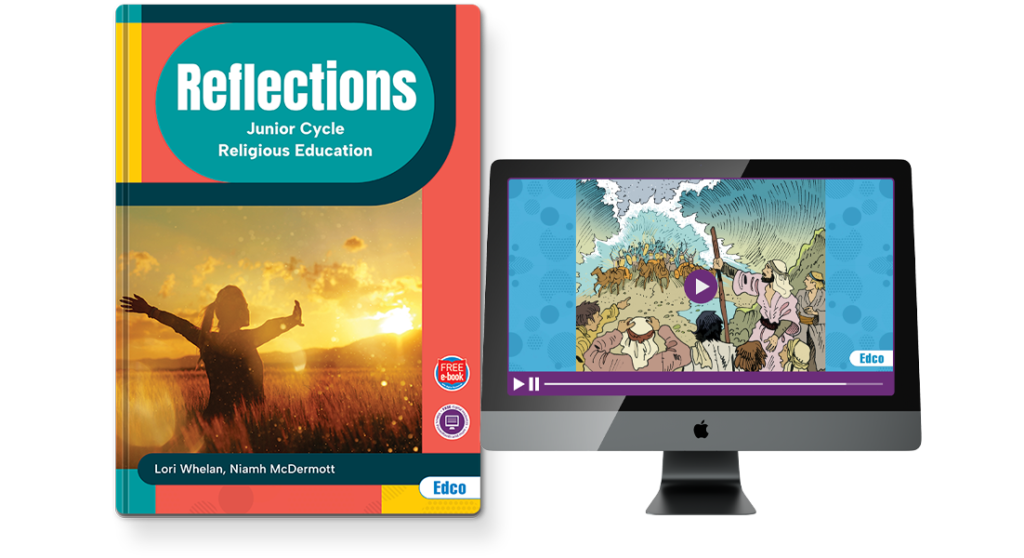 Exam Tips for Junior Cycle Religious Education
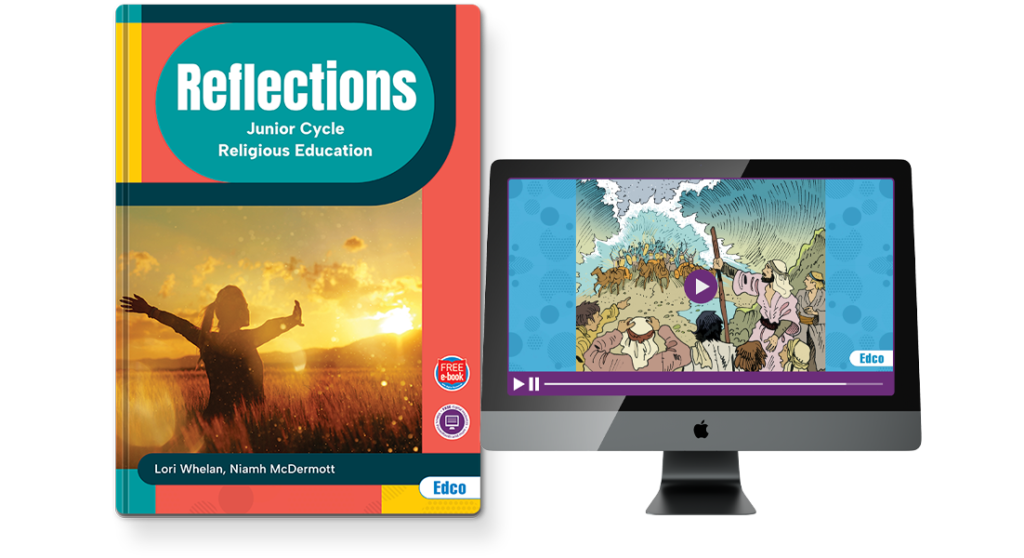 Niamh Mc Dermott and Lori Whelan
Authors of a very successful “Reflections” Textbook
Combined 58 years of teaching in the classroom
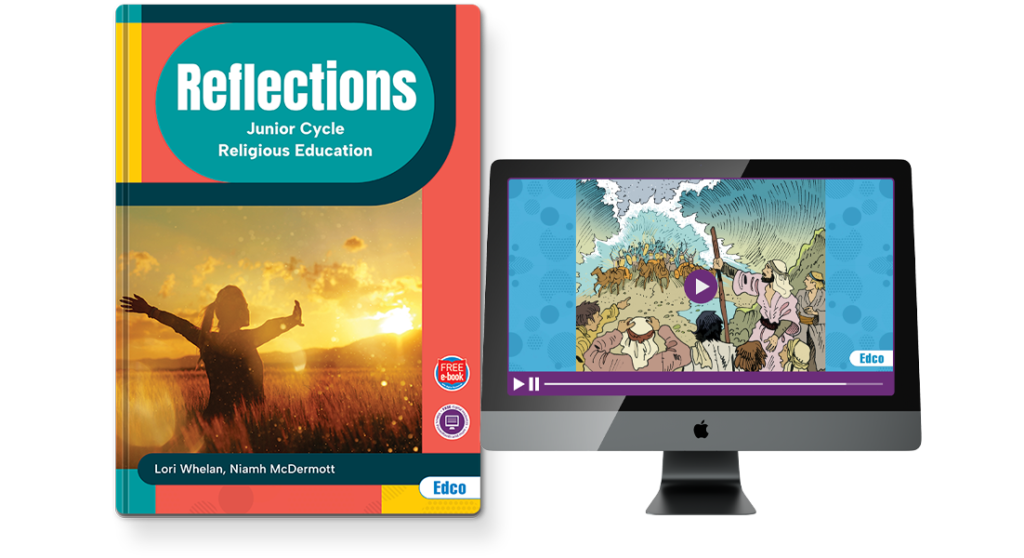 We are all in the same boat awaiting the JC RE
exam of 2025.

We have found that our students make the same mistakes when it comes to approaching exam questions. This is what we are here for.
Know your Specification
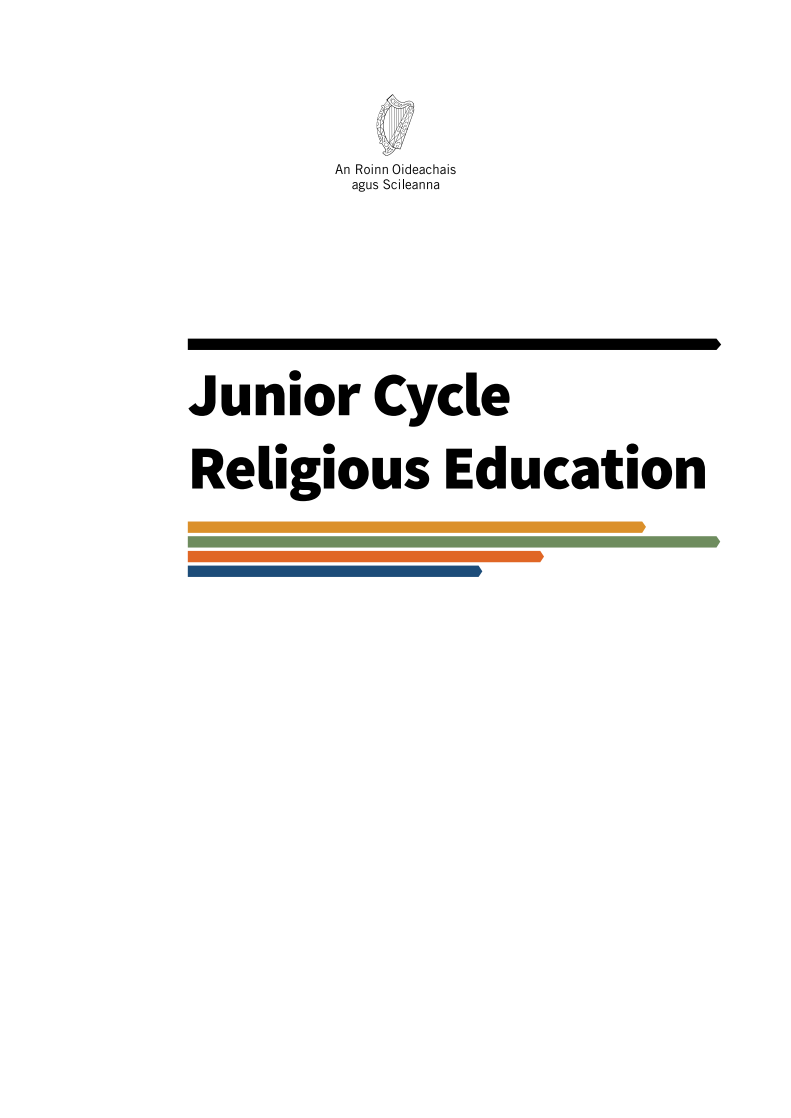 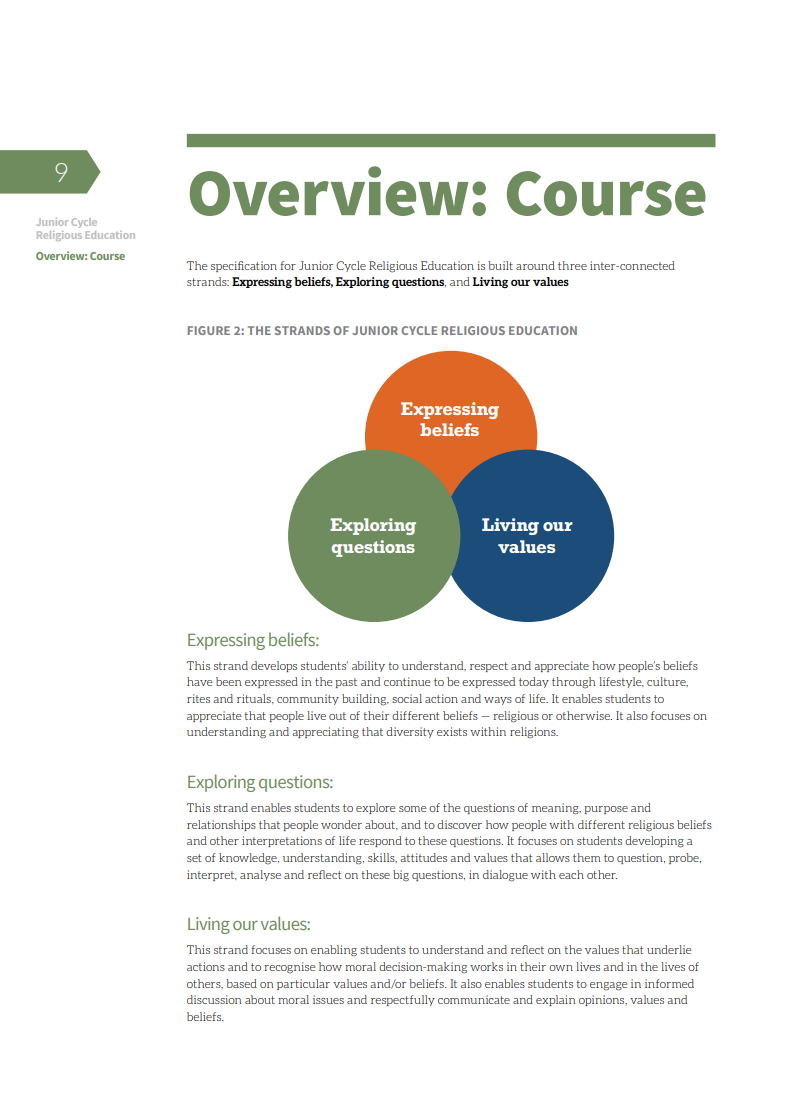 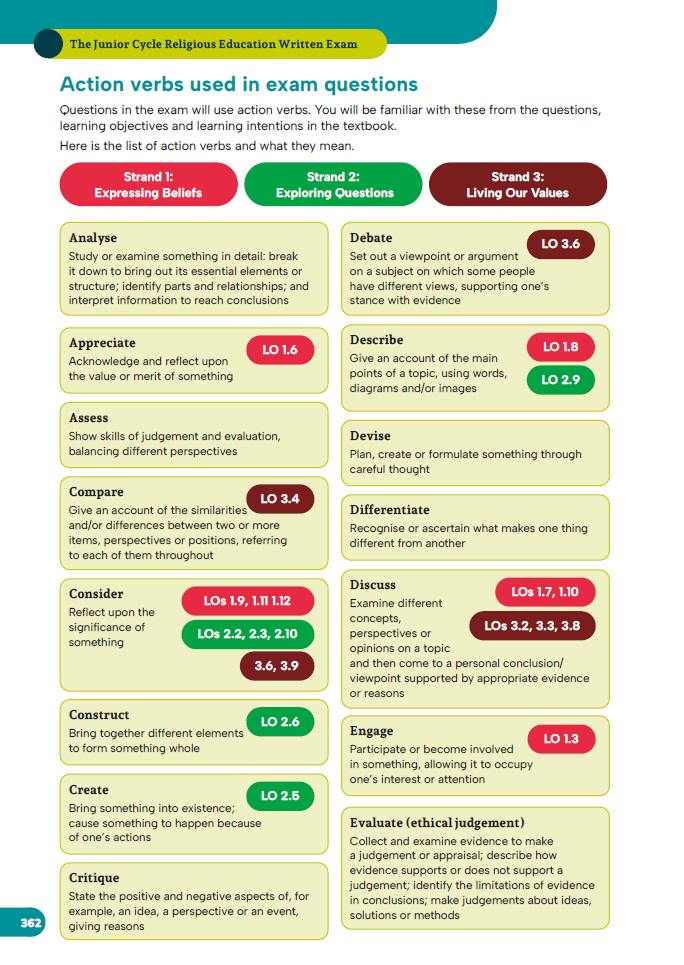 Action Verbs are important to RE
For example, the word DESCRIBE was used 10 times in 2024 exam paper.
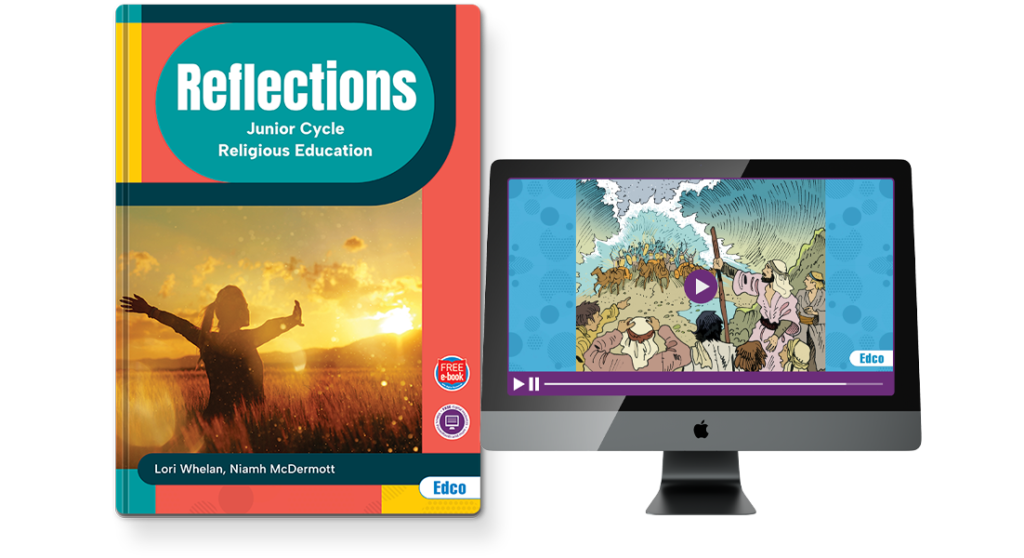 Know the structure of the Exam.

How many Questions?

Are some questions longer than other questions?
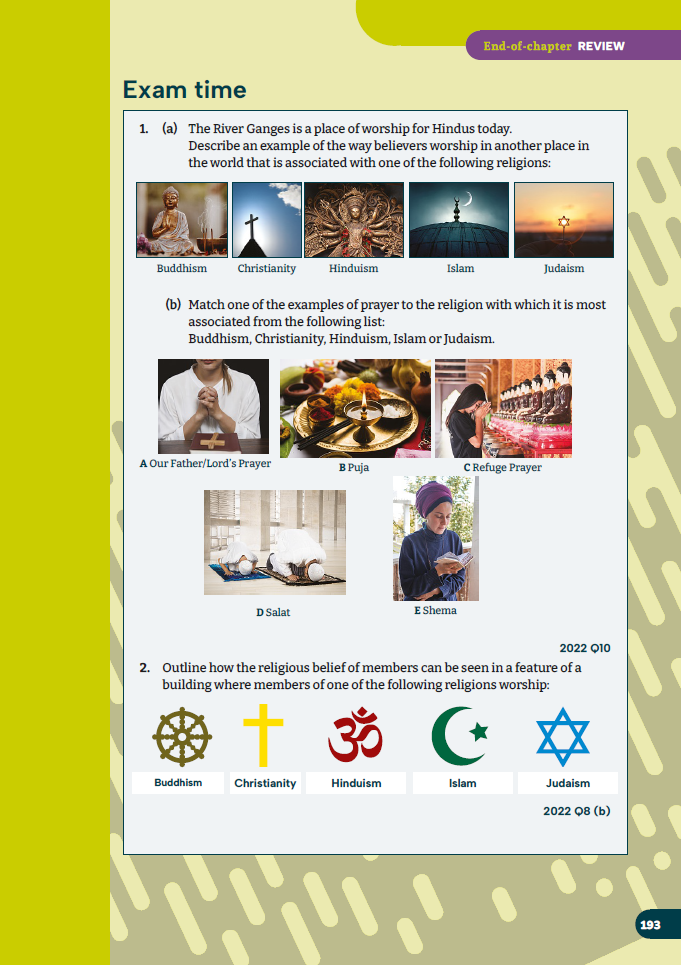 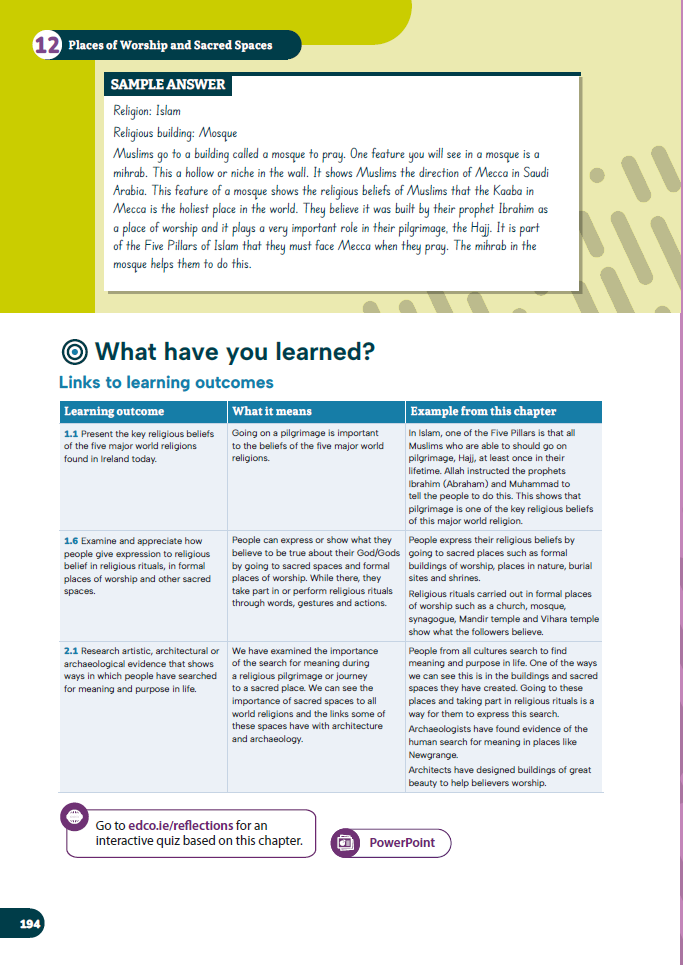 Get them to count the sentences they wrote, not the lines they filled.
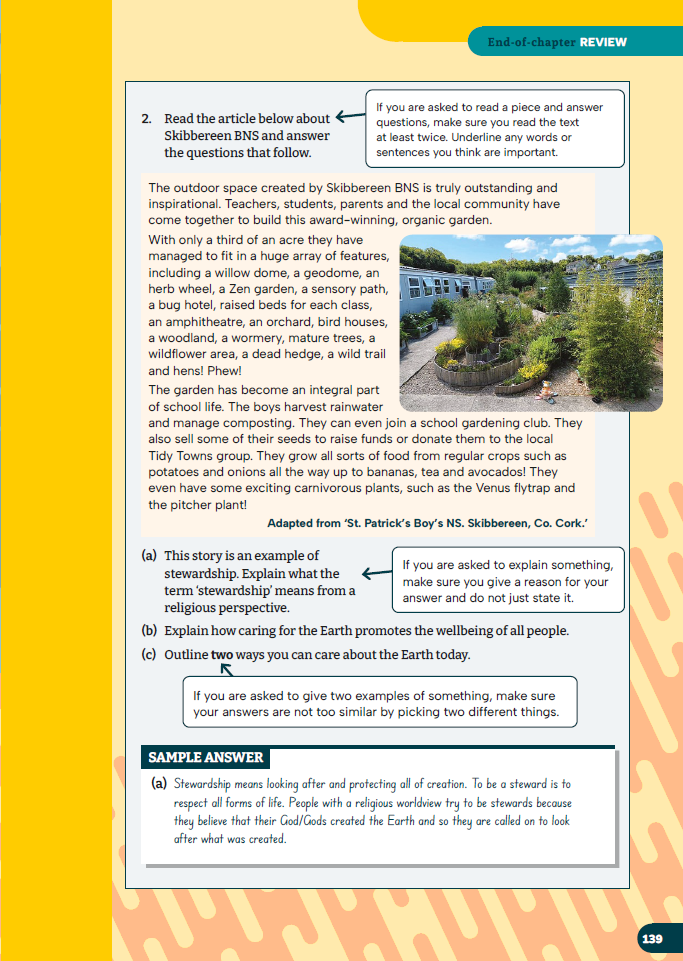 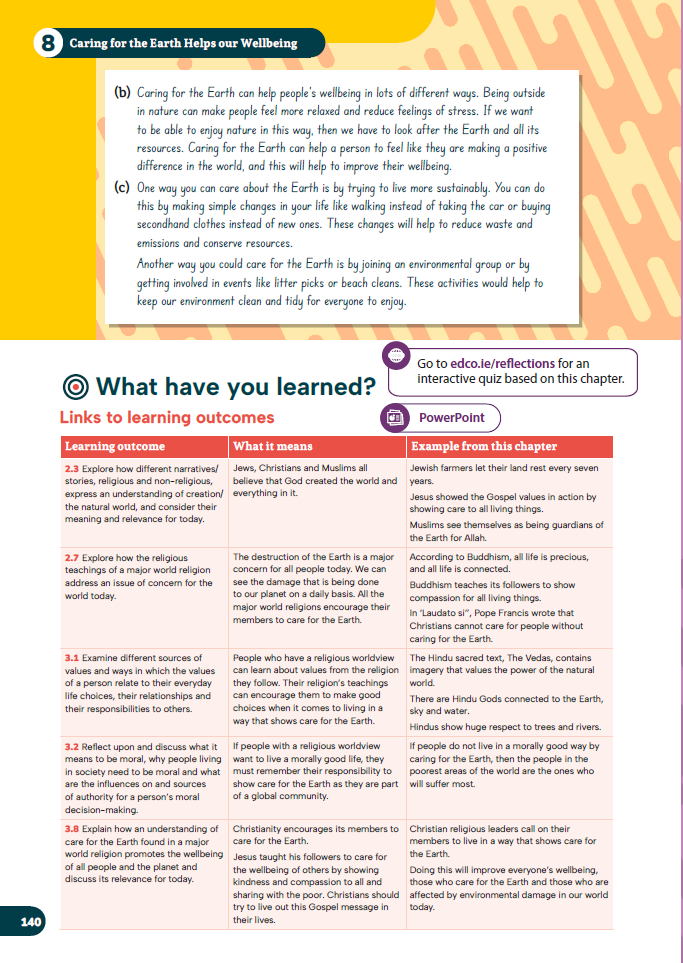 Underline and circle key words
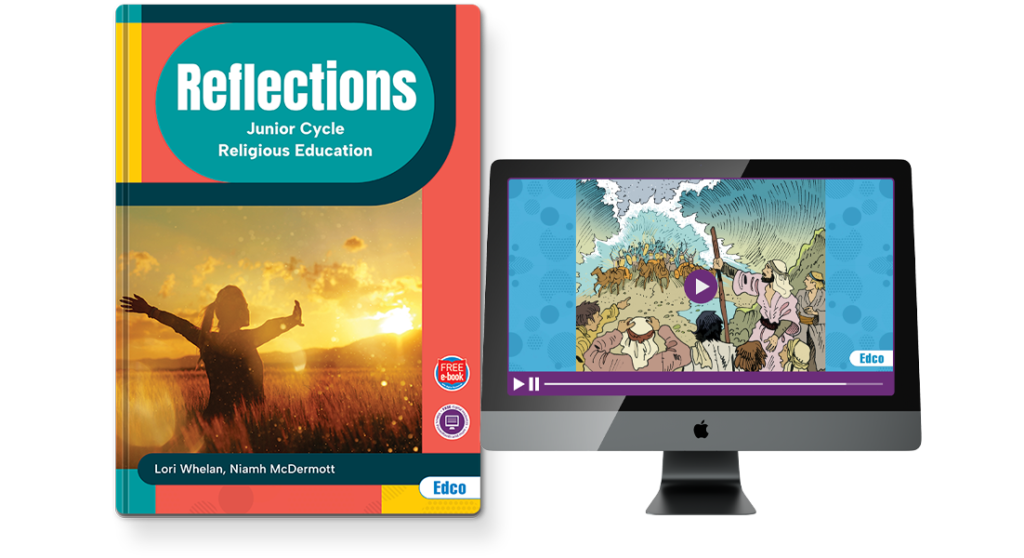 Answers need to be developed. Do example on board for place of worship question, “Outline how a place of worship is important for members of one of the following religions.”
Gives them a place to communicate with their God, contains religious symbols such as statues/candles etc which could help focus their worship, they can meet and connect with other believers of the same faith and be part of a community, they can hear their sacred text being read aloud, they can learn about their faith from a religious leader, they can receive comfort in times of need, they can participate in important rituals, it can offer a quiet space away from a busy world to focus on their faith.
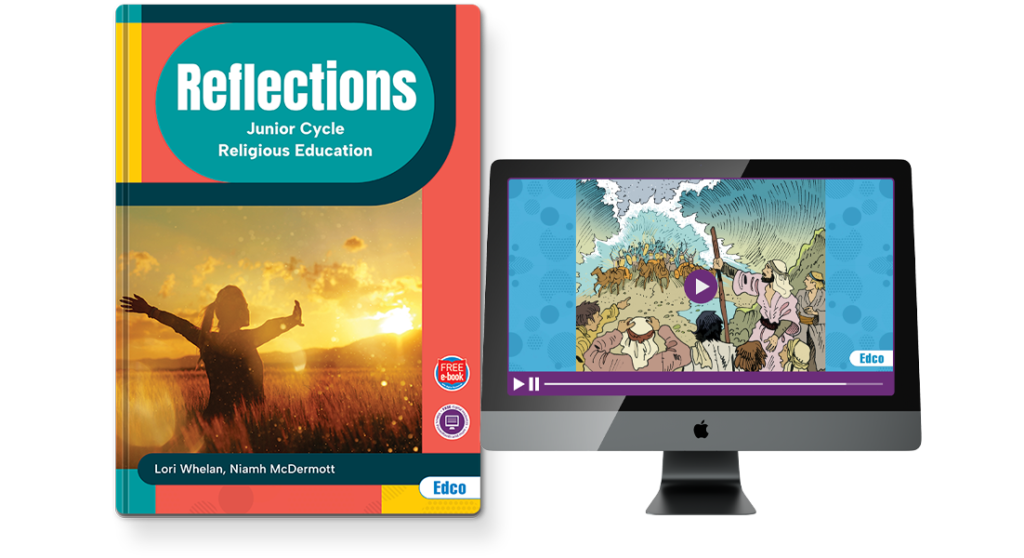 Common mix ups

(a) Leader/Founder: Pope/Priest/Rabbi/Imam/Monk/ v’s Founder: Jesus/Moses/Mohammad/Siddhartha Gautama 

Interfaith/ecumenism – Communication &understanding between different world religions v’s Communication & understanding between different Christian churches

(c)	Founding story/creation story
Use Revision Notes and Summaries: Use Flash Cards/Mind Maps/Diagrams if they work for you
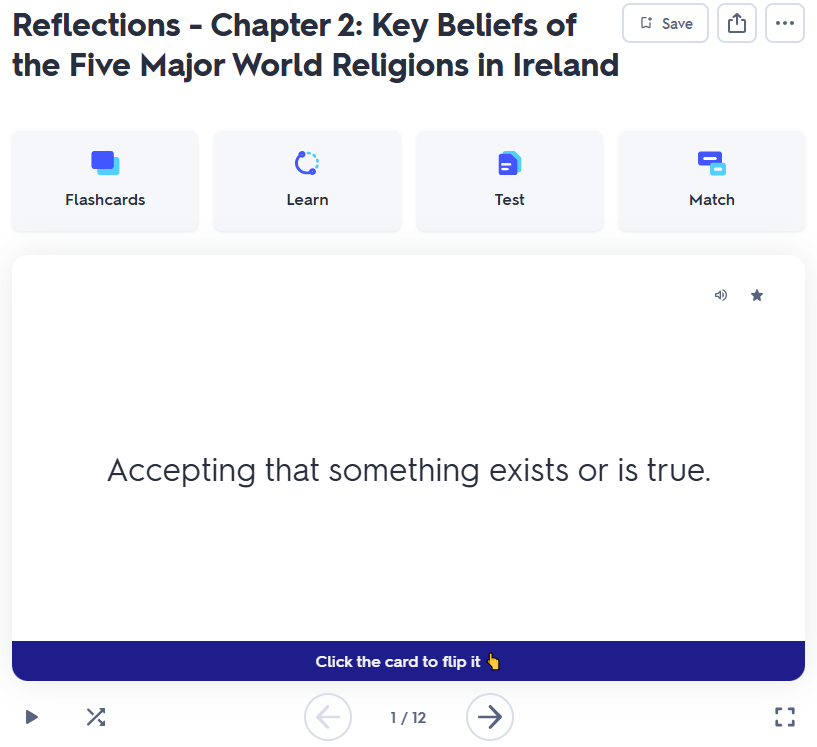 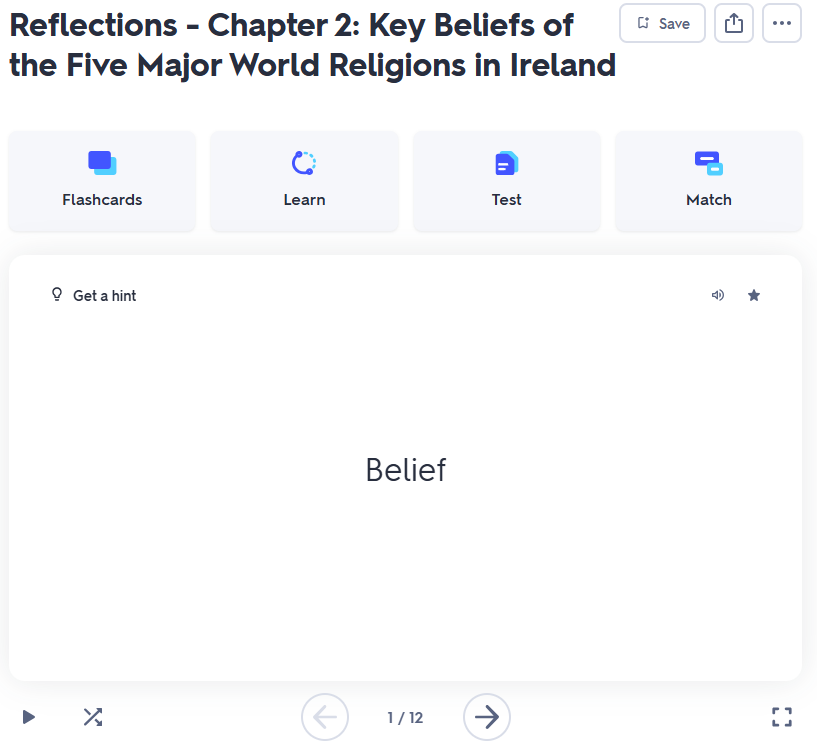 Practice Exam Questions
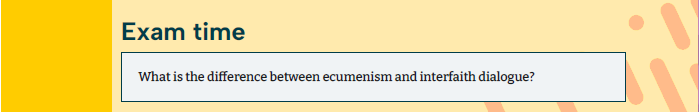 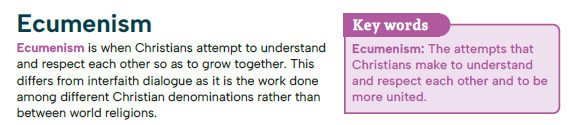 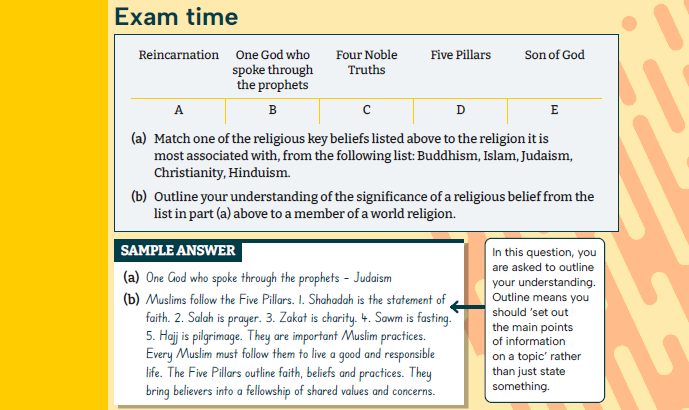 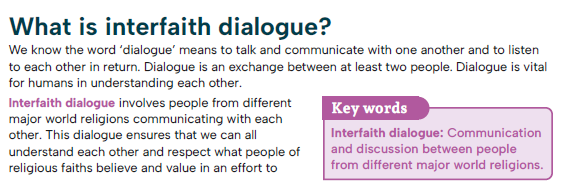 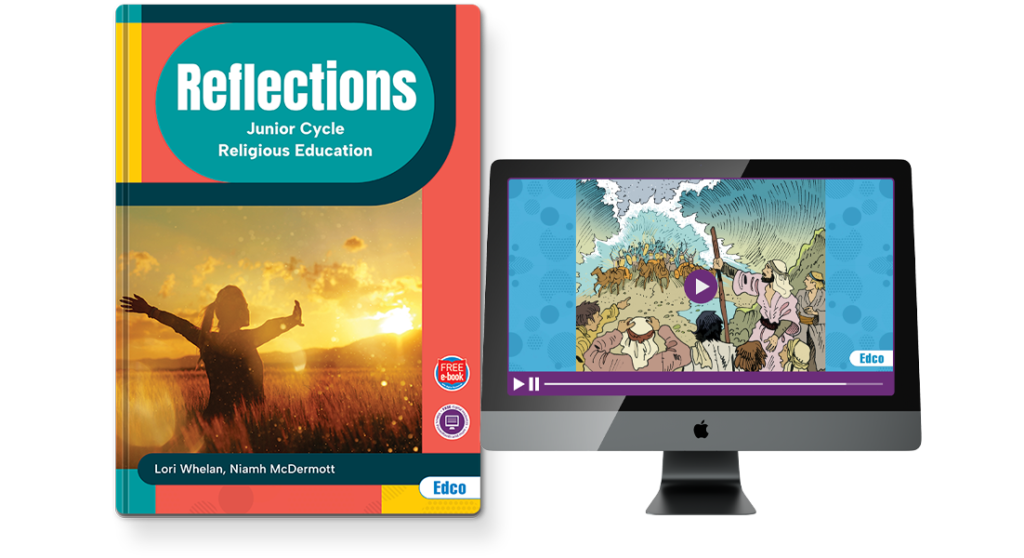 Link Theory to life examples. Tell your story.
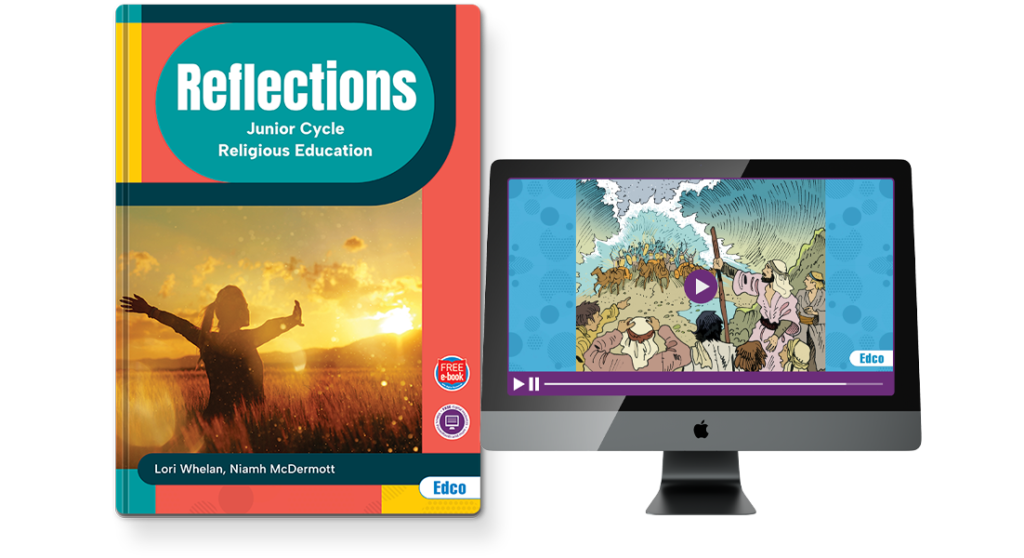 Time Management
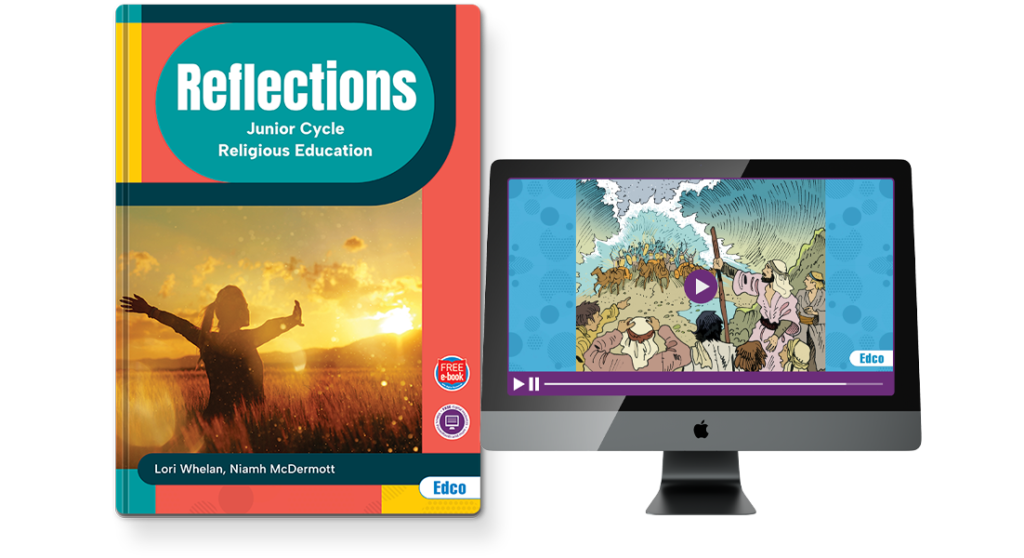 Read the Question
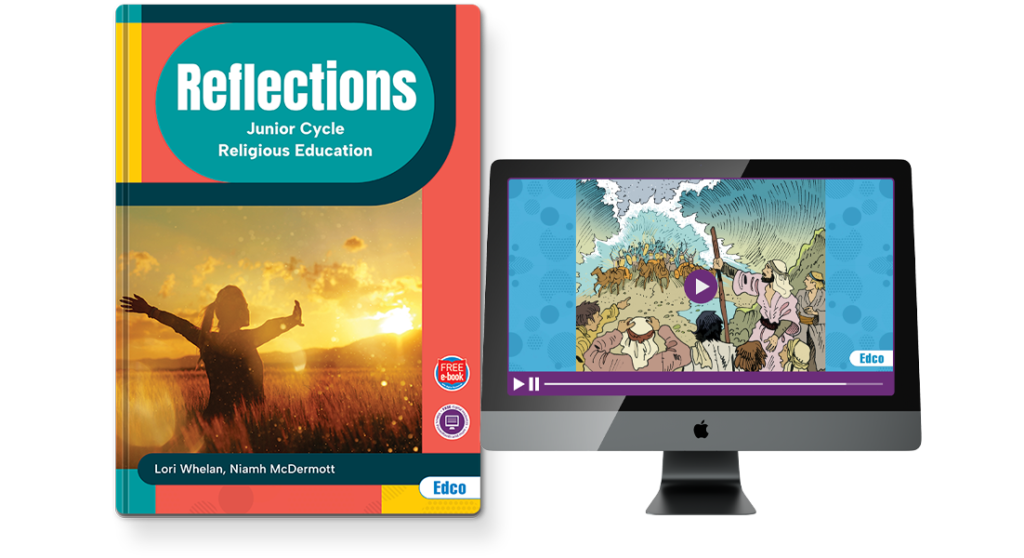 Stay Calm as you have done the work
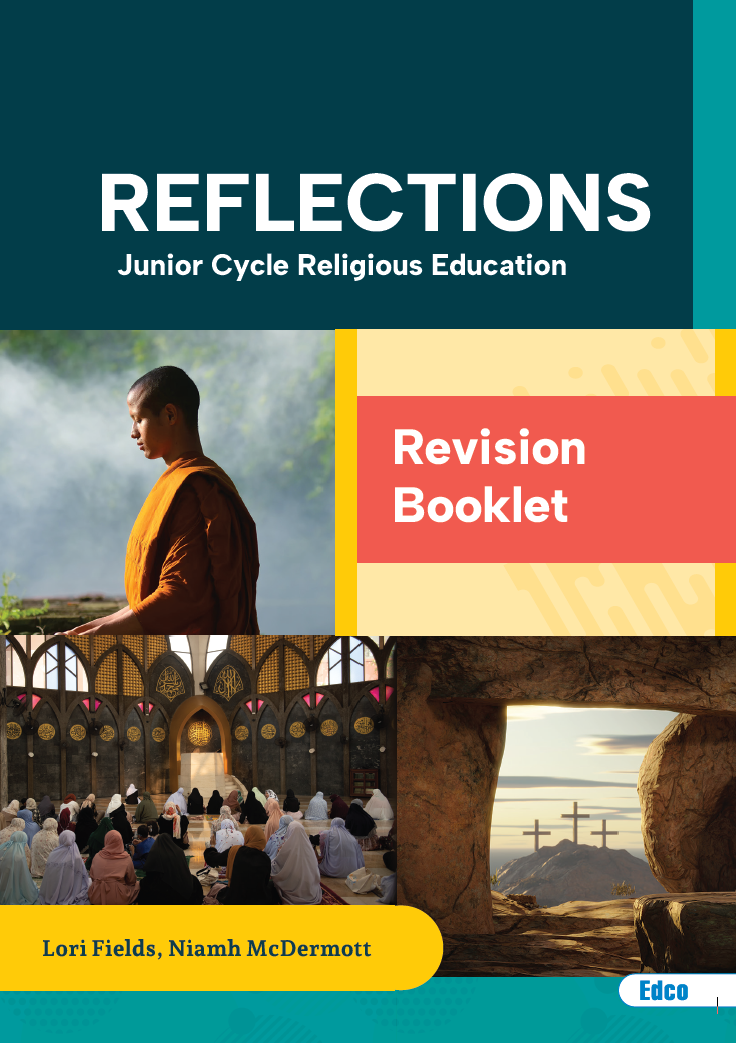 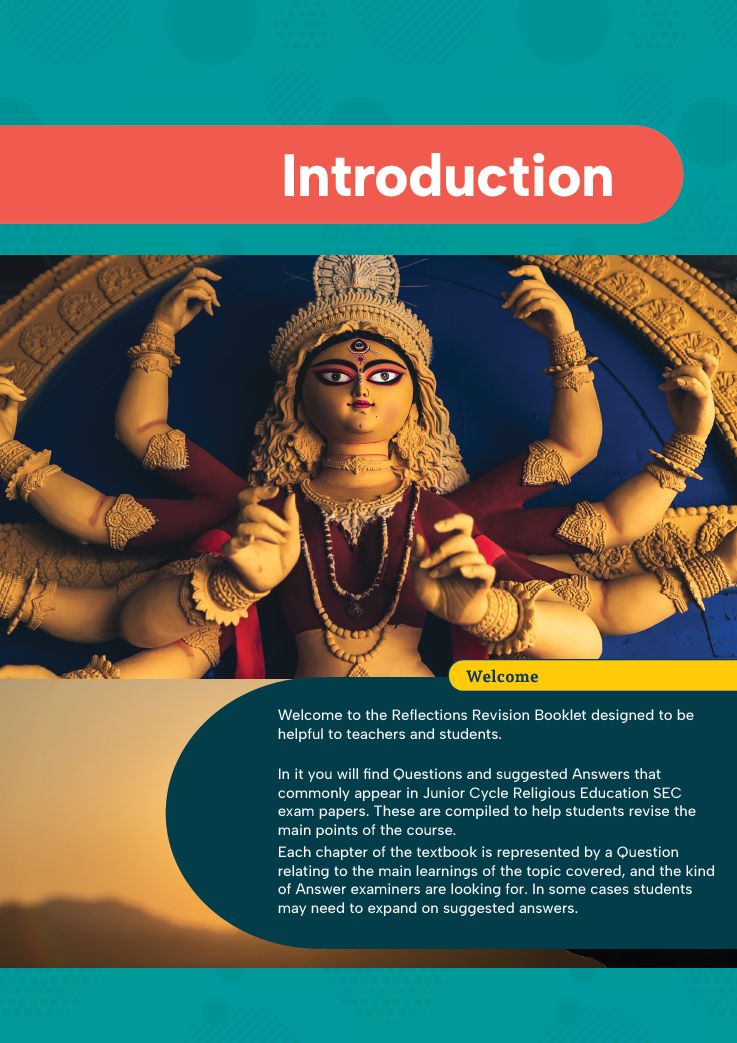 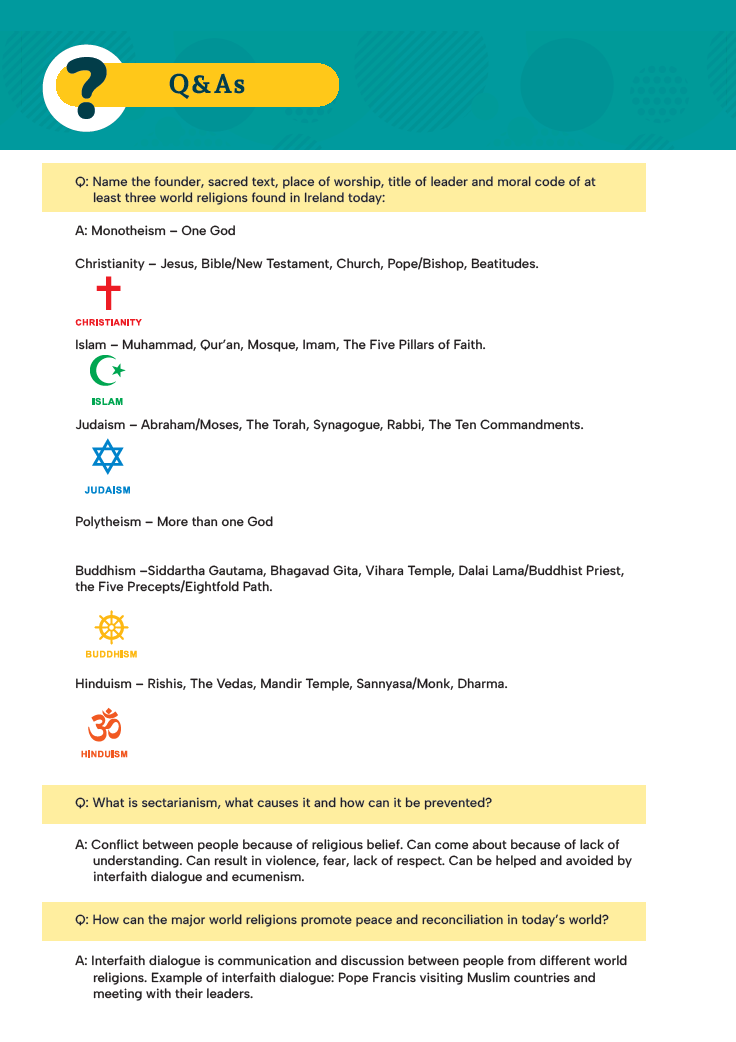 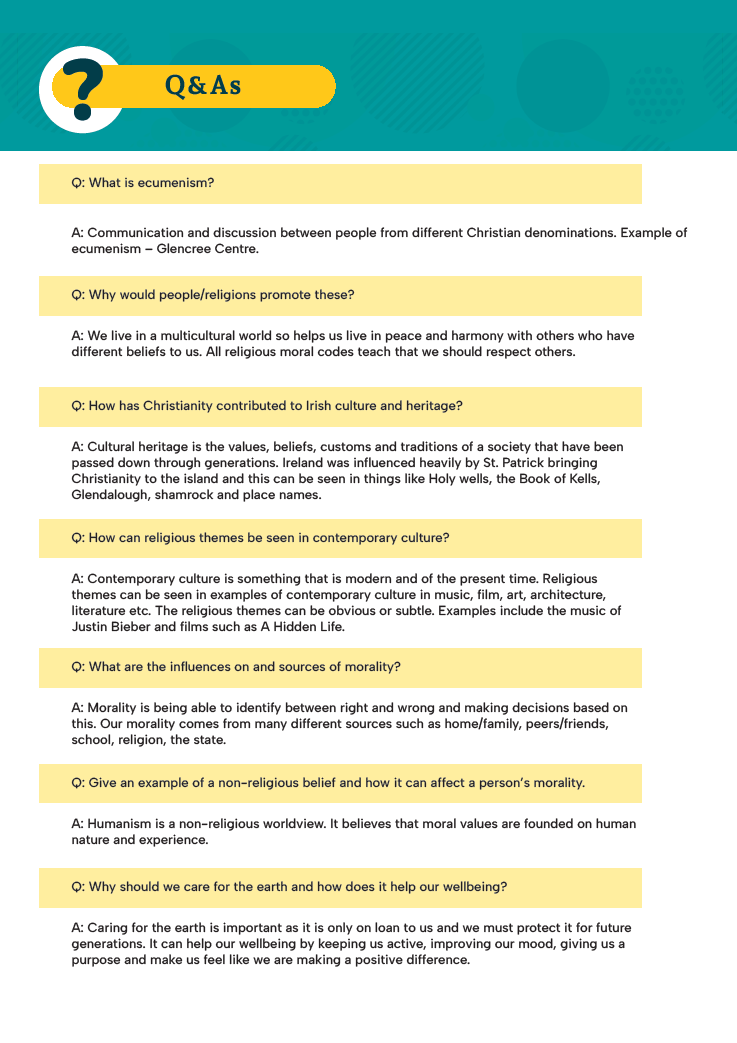 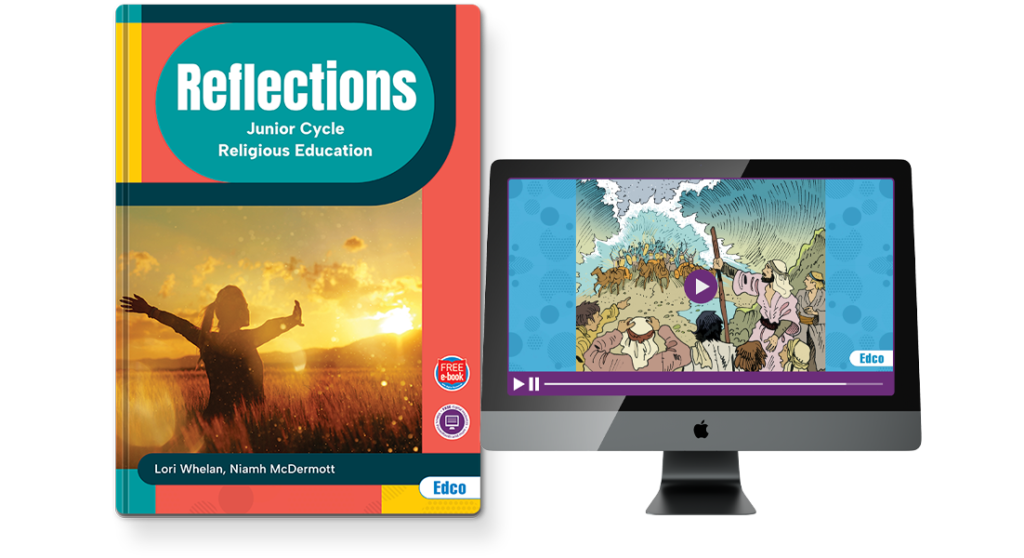 Share your experience and Q & A